Рекурсия
ИТ Кариера
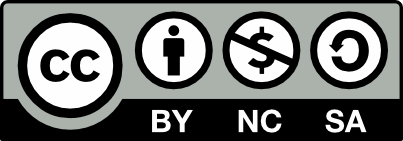 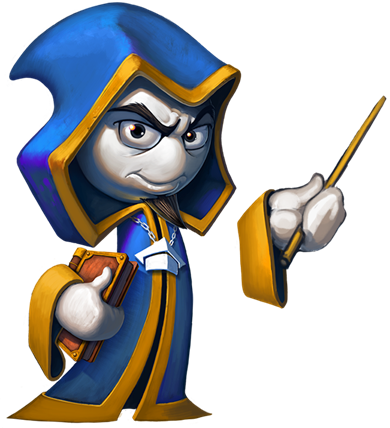 Учителски екипОбучение за ИТ кариера
https://it-kariera.mon.bg/e-learning/
Съдържание
Рекурсивна реализация на цикли
Опашкова рекурсия
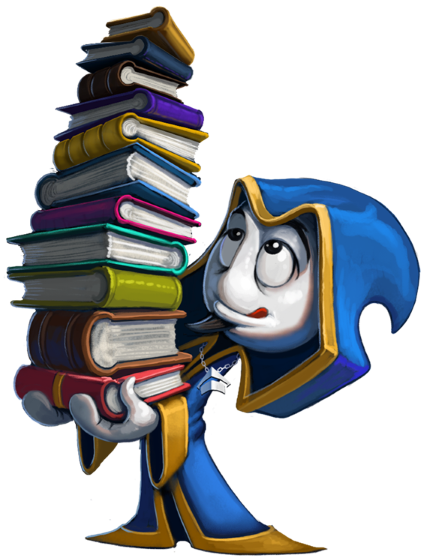 Рекурсивна реализация на цилки
В Haskell няма цикли
Циклите се реализират чрез рекурсия
В Haskell всички функции са чисти (не могат да променят състояние)
Итерациите се реализират с рекурсивни извиквания
Итераторите се реализират като параметри и се променят при всяко рекурсивно извикване
Рекурсивна реализация на цилки
int repeatString(String str, int n) {
    String result = "";
    for(int i = 0; i < n; ++i)
        result += str;
        
    return result;
}
Java реализация на функция, която използва цикъл, който долепя даден символен низ до себе си n на брой пъти
Рекурсивна реализация на цилки
repeatString str n = 
    if n == 0
    then ""
    else str ++ (repeatString str (n-1))
реализация на същата функция в Haskell
Рекурсивна реализация на цилки
За функциите, които зависят от външно състояние се използва помощна функция
pow2loop n x i = 
    if i < n
    then pow2loop n (x*2) (i+1)
    else x
pow2 n = pow2loop n 1 0
Рекурсивна реализация на цилки
За функциите, които зависят от външно състояние се използва помощна функция
параметърът i е итератора, който би се използвал при for-цикъл в процедурен език
pow2loop n x i = 
    if i < n
    then pow2loop n (x*2) (i+1)
    else x
pow2 n = pow2loop n 1 0
Рекурсивна реализация на цилки
За функциите, които зависят от външно състояние се използва помощна функция
параметърът i е итератора, който би се използвал при for-цикъл в процедурен език
pow2loop n x i = 
    if i < n
    then pow2loop n (x*2) (i+1)
    else x
pow2 приема само един аргумент - на коя степен да се повдигне 2;За начален индекс на цикъла се задава 0, а за начална стойност на произведението се задава 1
pow2 n = pow2loop n 1 0
Задача:
Дефинирайте функция, която намира сбора на първите 10 естествени числа
Решение:
sumNumbers = sumNumbersLoop 0 1

sumNumbersLoop sum index = 
    if index > 10
    then sum
    else (sum + index) + (sumNumbersLoop sum (index + 1))
Опашкова рекурсия
Опашковата рекурсия е рекурсия, при която последното извършвано действие е рекурсивно извикване
Оптимизация наречена премахване на опашното извикване (tail call elimination)
Вместо с последващо връщане рекурсивното обръщение се реализира със преход без връщане
При тази рекурсия заделената в стека памет се преизползва вместо да се заделя нова 
Намалява разхода на памет и обикновено подобрява бързината на алгоритъма, но по-трудно се откриват грешки
Опашкова рекурсия
Обратно към примера с функцията repeatString - тя може да се преобразува като се използва опашкова рекурсия по следния начин:
repeatStringLoop string result n = 
    if n == 0
    then result
    else repeatStringLoop string (result ++ string) (n - 1)
repeatString string n = repeatStringLoop string string n
Опашкова рекурсия
Обратно към примера с функцията repeatString - тя може да се преобразува като се използва опашкова рекурсия по следния начин:
repeatStringLoop string result n = 
    if n == 0
    then result
    else repeatStringLoop string (result ++ string) (n - 1)
отново се изпозлва помощна функция, на която се подават 2 параметъра - стринга и колко повторения трябва да се направят
repeatString string n = repeatStringLoop string string n
Опашкова рекурсия
Обратно към примера с функцията repeatString - тя може да се преобразува като се използва опашкова рекурсия по следния начин:
repeatStringLoop string result n = 
    if n == 0
    then result
    else repeatStringLoop string (result ++ string) (n - 1)
функцията от своя страна извиква рекурсивния цикъл като задава стойности за низа, който ще се повтаря, текущия низ (в началото със същата стойност) и броя повторения, които се изискват
repeatString string n = repeatStringLoop string string n
Опашкова рекурсия
забележете как вместо функцията да долепя низа със резултата от рекурсивното извикване на функция за (n - 1) директно извиква функцията като ѝ подава низа (досега), залепен с началният низ, който трябва да се повтаря
Обратно към примера с функцията repeatString - тя може да се преобразува като се използва опашкова рекурсия по следния начин:
repeatStringLoop string result n = 
    if n == 0
    then result
    else repeatStringLoop string (result ++ string) (n - 1)
repeatString string n = repeatStringLoop string string n
Рекурсия
Лиценз
Настоящият курс (слайдове, примери, видео, задачи и др.) се разпространяват под свободен лиценз "Creative Commons Attribution-NonCommercial-ShareAlike 4.0 International"
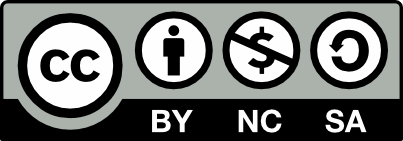